Chapter 2
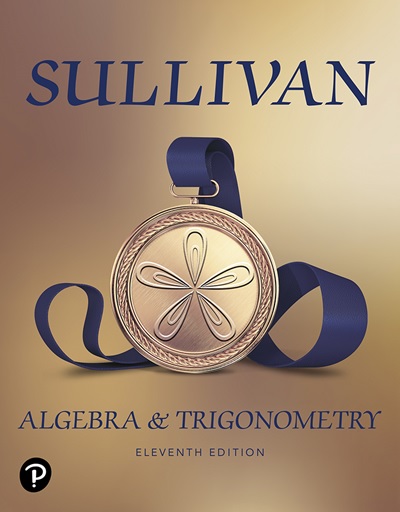 Graphs
Section 2.1
The Distance and Midpoint Formulas
Objectives
Use the Distance Formula
Use the Midpoint Formula
Rectangular Coordinates
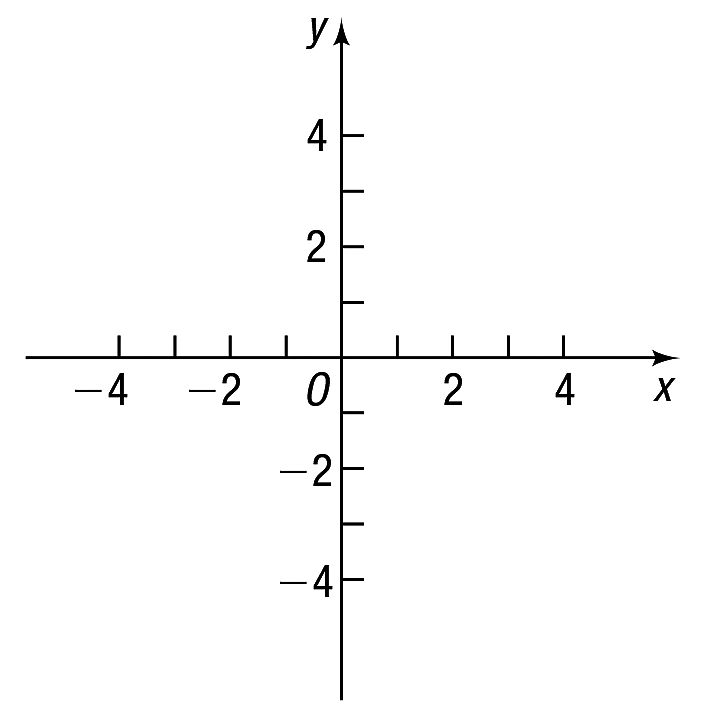 Begin with two real number lines located in the same plane: one horizontal and the other vertical.
The horizontal line is called the x-axis, the vertical line the y-axis, and the point of intersection the origin O.
Rectangular Coordinates
The coordinate system described here is called a rectangular or Cartesian coordinate system. 
The plane formed by the x-axis and y-axis is sometimes called the xy-plane, and the x-axis and y-axis are referred to as the coordinate axes.
Rectangular Coordinates
Any point P in the xy-plane can be located by using an ordered pair (x, y) of real numbers.
The ordered pair (x, y), also called the coordinates of P, then gives us enough information to locate the point P in the plane.
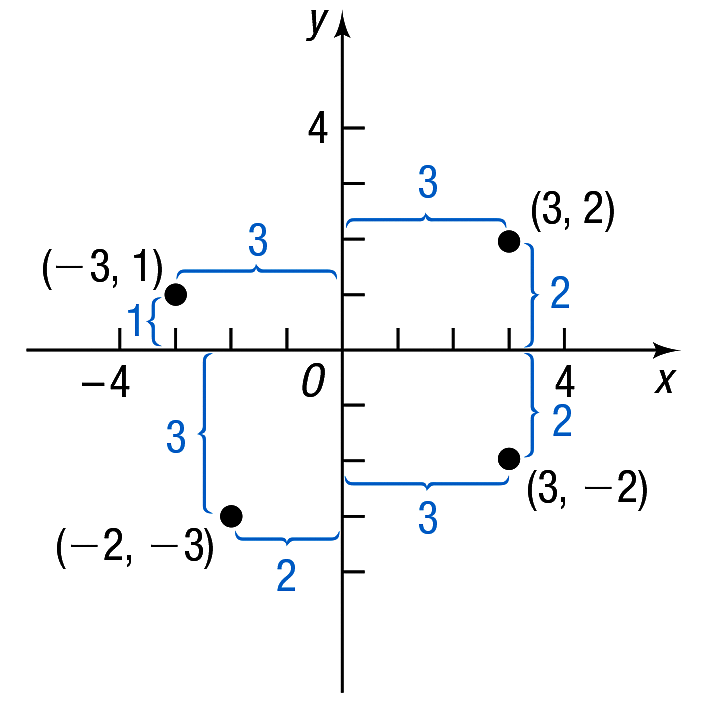 Rectangular Coordinates
If (x, y) are the coordinates of a point P, then x is called the x-coordinate, or abscissa, of P, and y is the y-coordinate, or ordinate, of P.
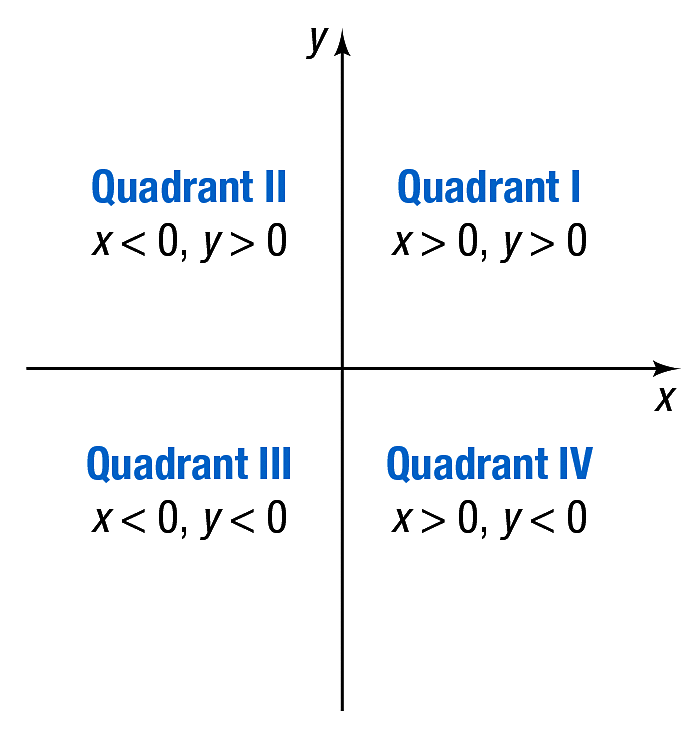 The coordinate axes divide the xy-plane into four sections called quadrants.
Example 1: Finding the Distance between Two Points (1 of 3)
Find the distance d between the points (0, 2) and (4, 5).

First plot the points (0, 2) and (4, 5) and connect them with a straight line.
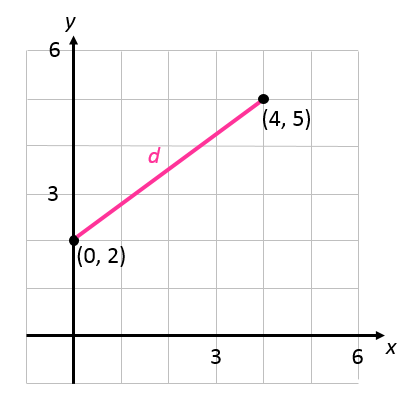 Example 1: Finding the Distance between Two Points (2 of 3)
To find the length d, begin by drawing a horizontal line from (0, 2) to (4, 2) and a vertical line from (4, 2) to (4, 5), forming a right triangle, as shown in the figure.
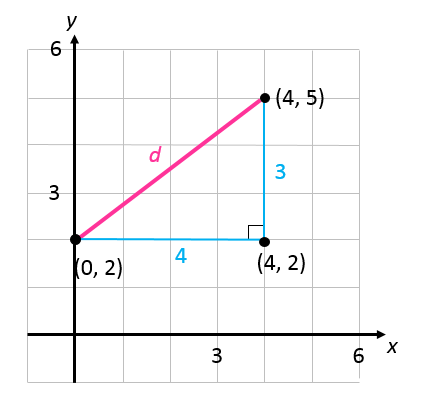 Example 1: Finding the Distance between Two Points (3 of 3)
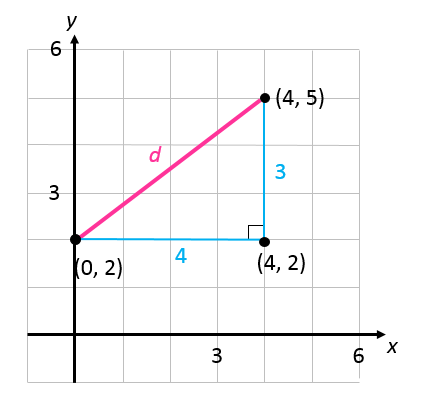 Theorem
Distance Formula

The distance between to points
                    denoted by                 is
Example 2: Using the Distance Formula
Example 3: Using Algebra to Solve a Geometry Problem (1 of 5)
Example 3: Using Algebra to Solve a Geometry Problem (2 of 5)
(a) The figure shows the points A, B, C and the triangle ABC.
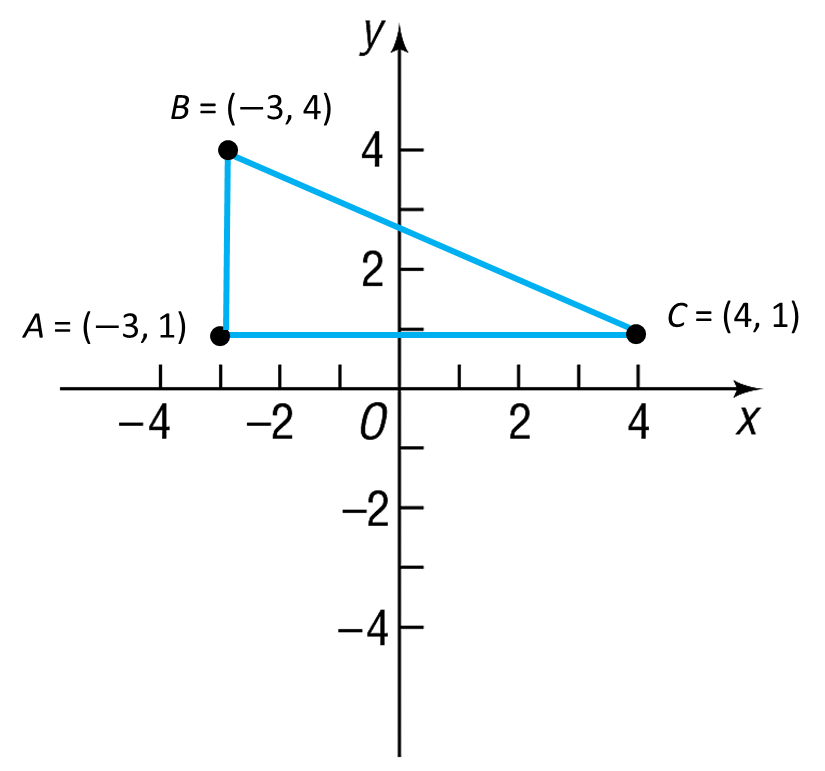 Example 3: Using Algebra to Solve a Geometry Problem (3 of 5)
(b) To find the length of each side of the triangle, use the distance formula.
Example 3: Using Algebra to Solve a Geometry Problem (4 of 5)
(c) If the sum of the squares of the lengths of two of the sides equals the square of the length of the third side, then the triangle is a right triangle. It seems reasonable to conjecture that the right angle is at vertex A. Check to see whether

Using the results from part (b) yields


It follows from the converse of the Pythagorean Theorem that triangle ABC is a right triangle.
Example 3: Using Algebra to Solve a Geometry Problem (5 of 5)
(d) Because the right angle is at vertex A, the sides AC and AB form the base and height of the triangle. Its area is
Theorem
Midpoint Formula

The midpoint M = (x, y) of a line segment from
Example 4: Finding the Midpoint of a Line Segment (1 of 2)
Example 4: Finding the Midpoint of a Line Segment (2 of 2)
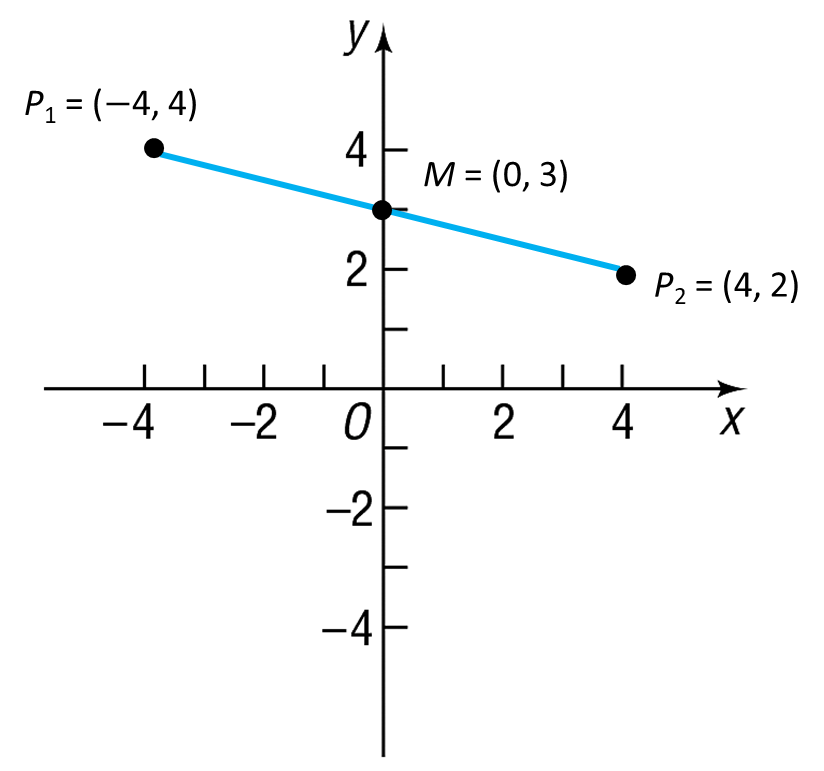